Global Policy Seminar and NSC Simulation
IRP 401  -  IRP 402
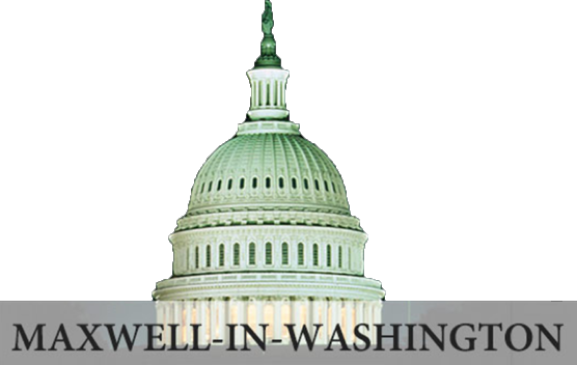 Week Two26 January 2024
Prof. Fulton T. Armstrong
SPRING 2024
TODAY’S AGENDA
TODAY’S AGENDA
National Press Club - 529 14th Street NW - Meet in lobby (downstairs) at 2:25
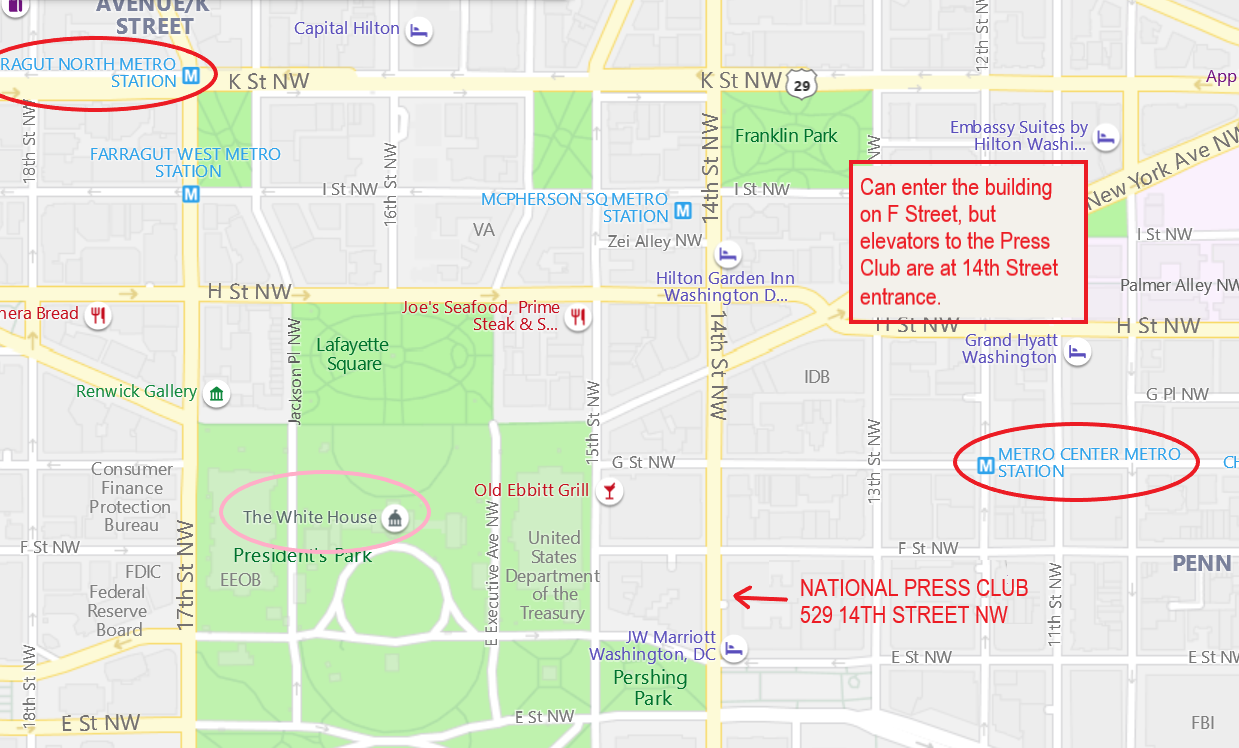 “Justification”
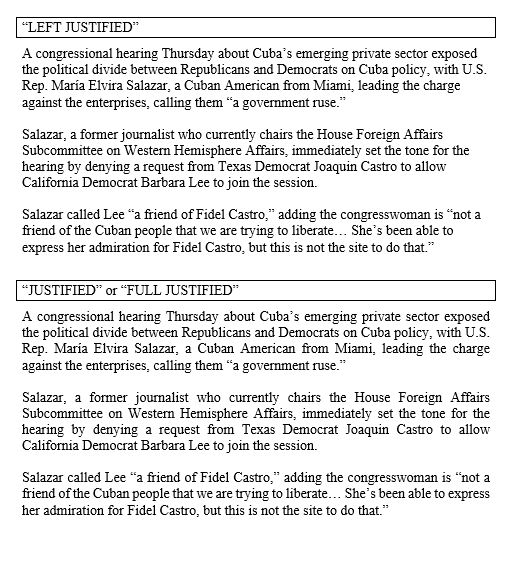 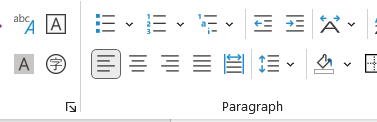 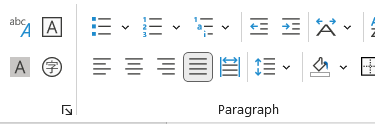 Microsoft Word
Paragraph Spacing
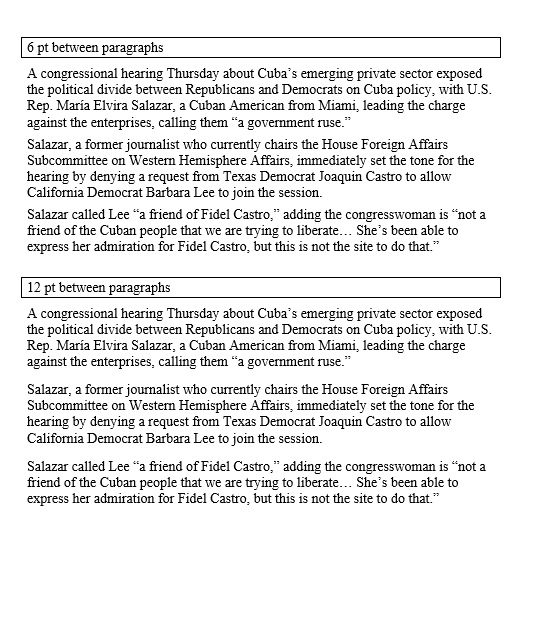 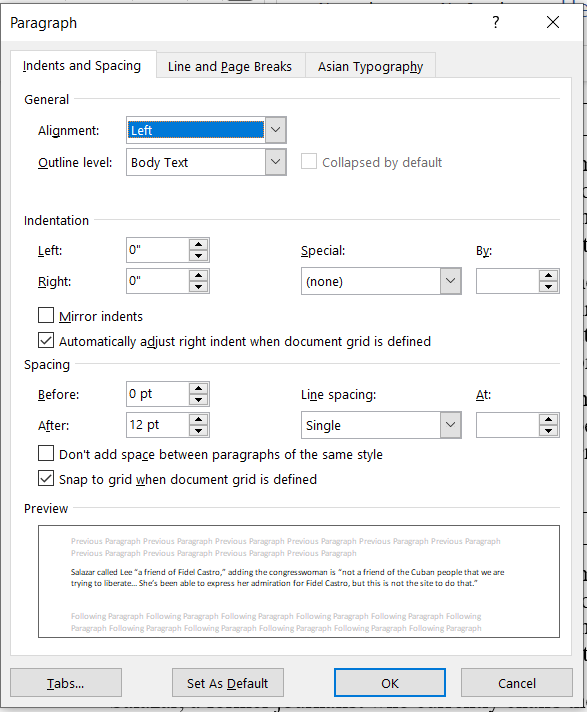 UPDATE
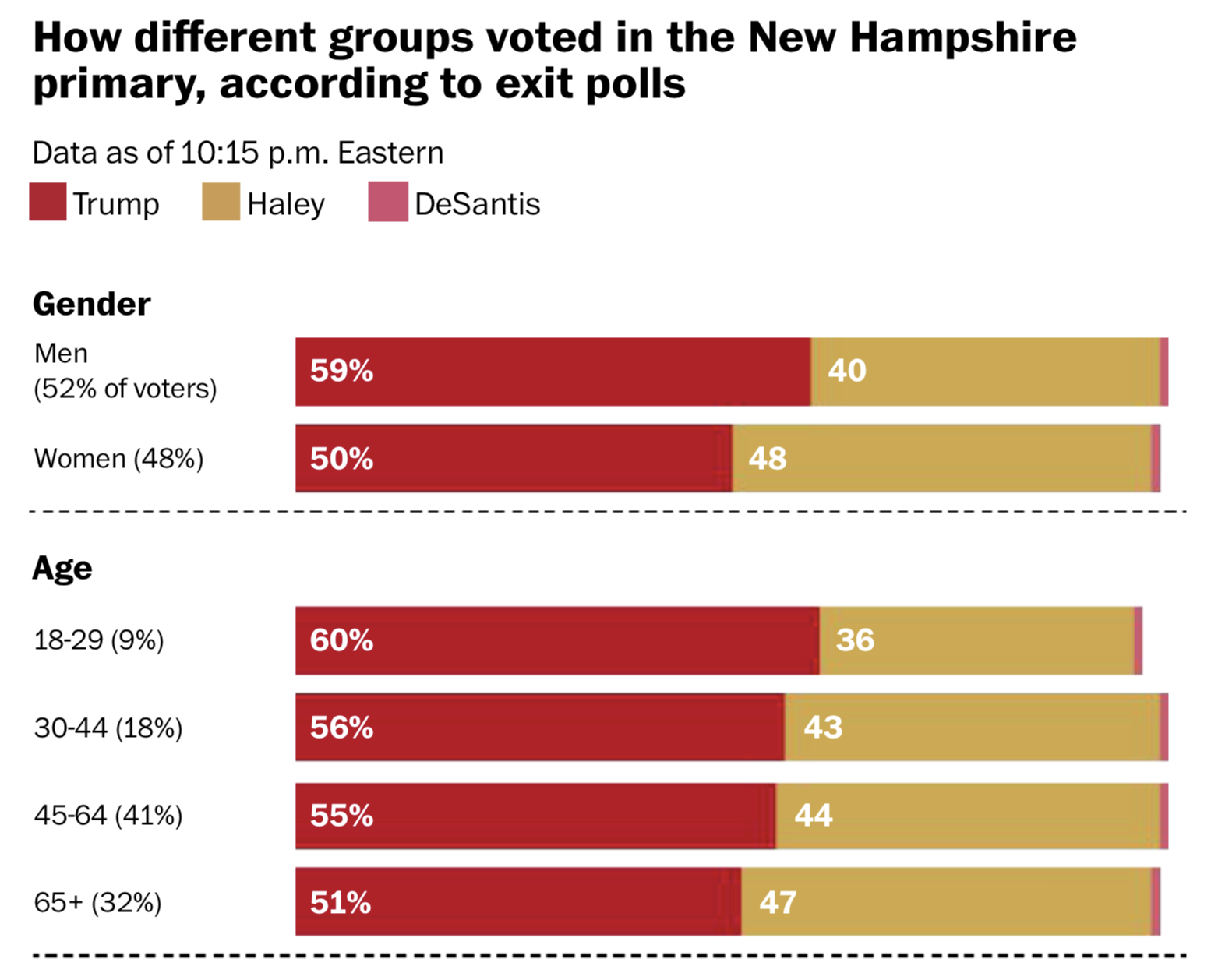 What does this chart show?
UPDATE
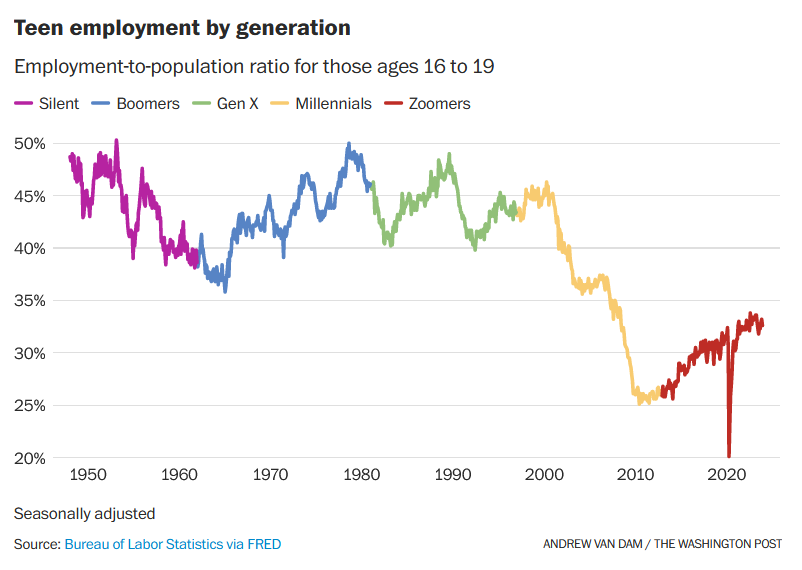 What does this chart show?
UPDATE
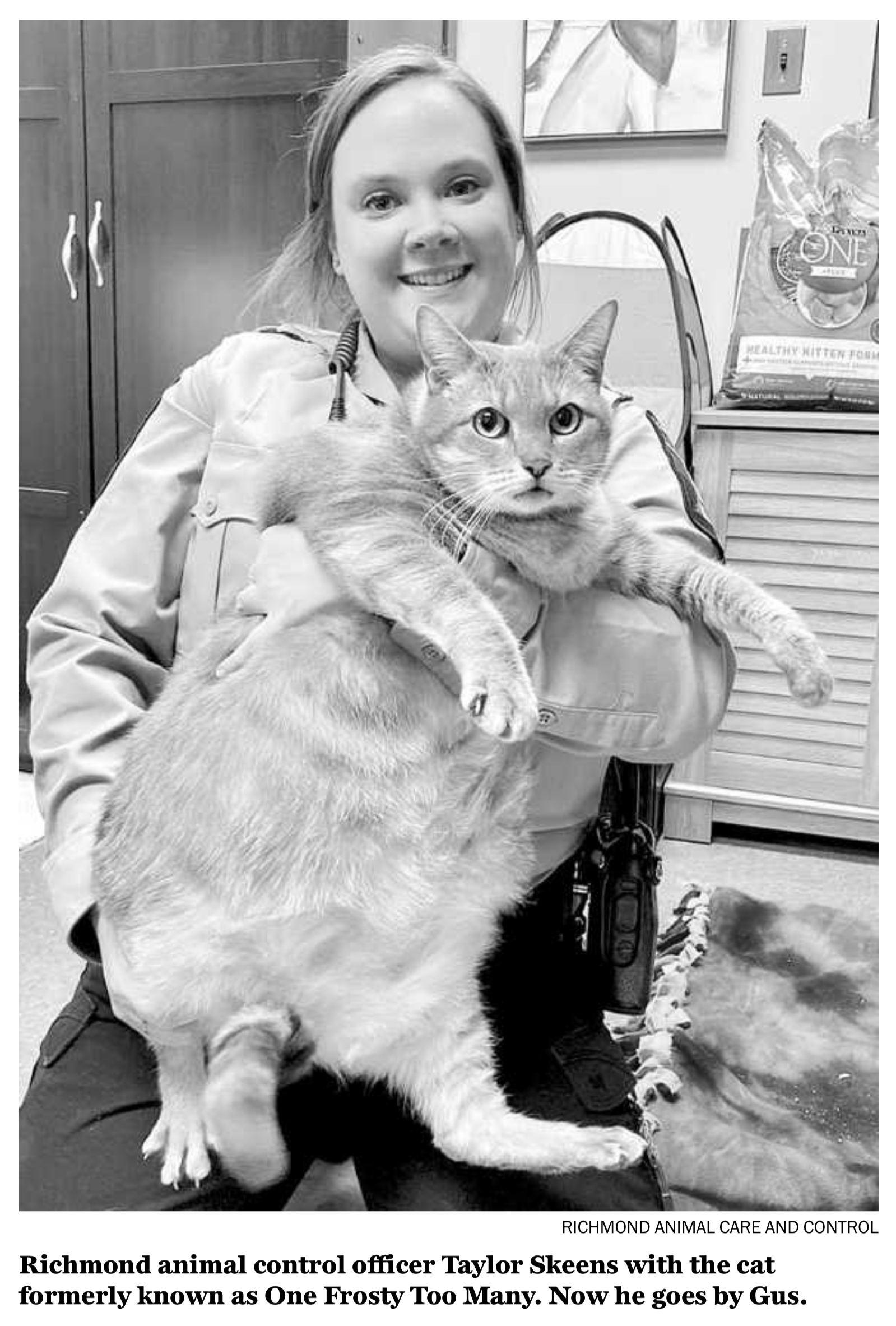 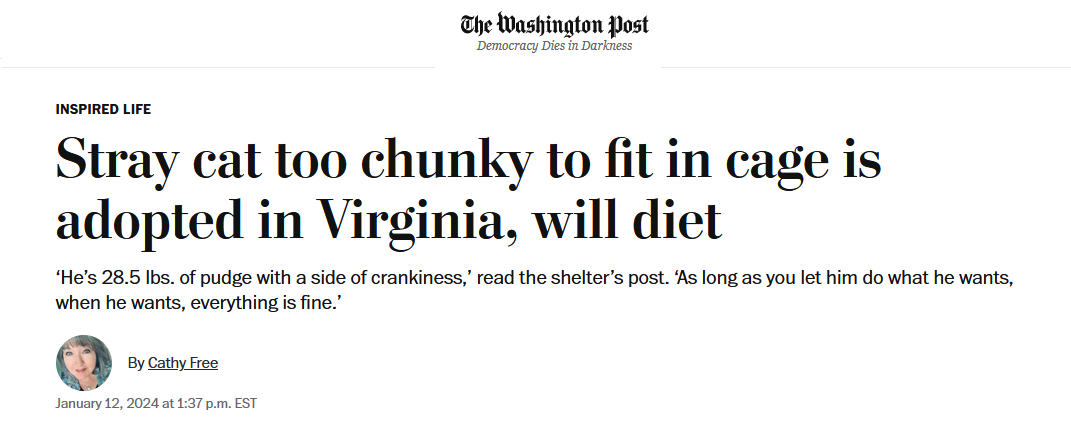 DISCUSSION
Project planning
Topics for individual (401) and partnered (402) projects?
Clear on criteria?
Clear on products and feasibility?
Ideas?
Readings
Who informs the policy process?
Role of Intelligence Community, and quality?
Role of covert action, and related processes?
Sources of news information, and trends?
The U.S. “Interagency”
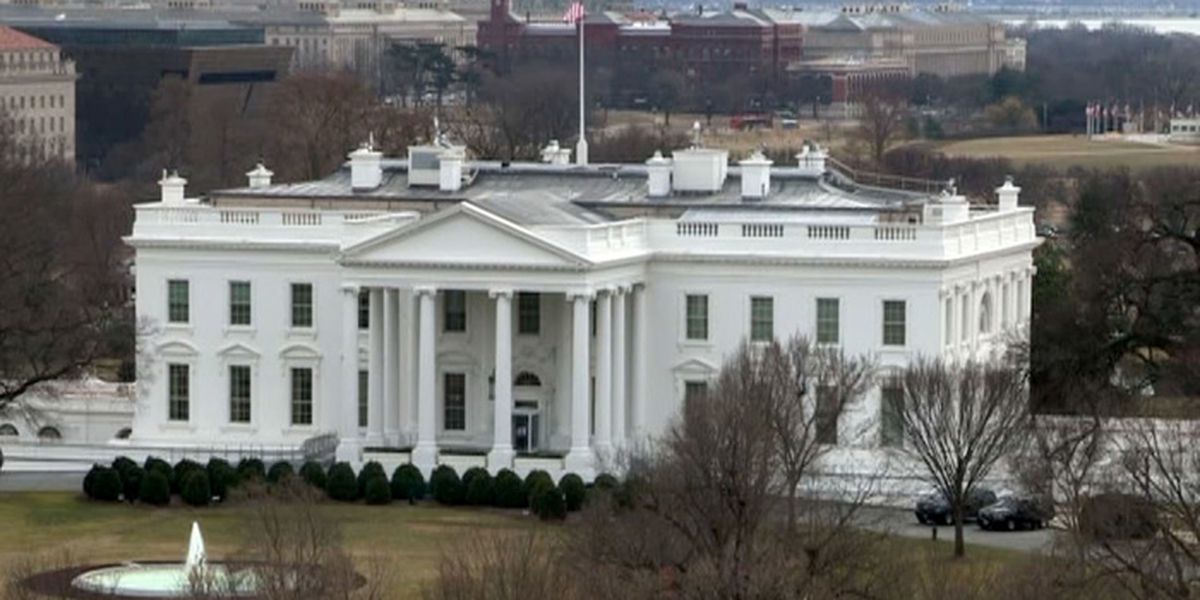 A super-fast tour
White House through NSC (and OMB)
“The interagency process”
Departments/agencies
State
Defense (OSD and JCS)
USTR
DHS (and agencies)
DOJ
Others with international role
How do they stay informed?
The media
Other publicsources
Governmentsources
Print
Electronic
Social
Congress
Interest groups
Think tanks
Intelligence
Bureaucracy
Cabinet
The U.S. Intelligence Community
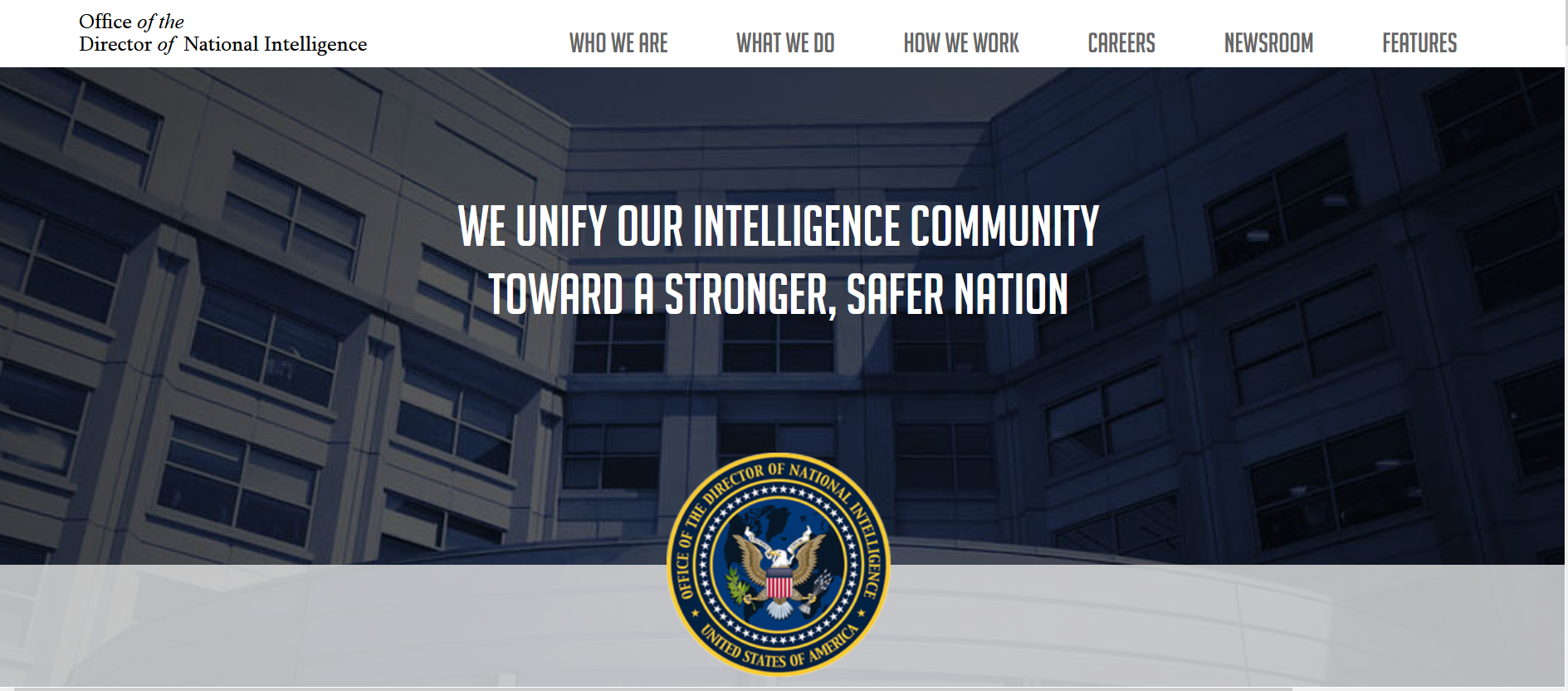 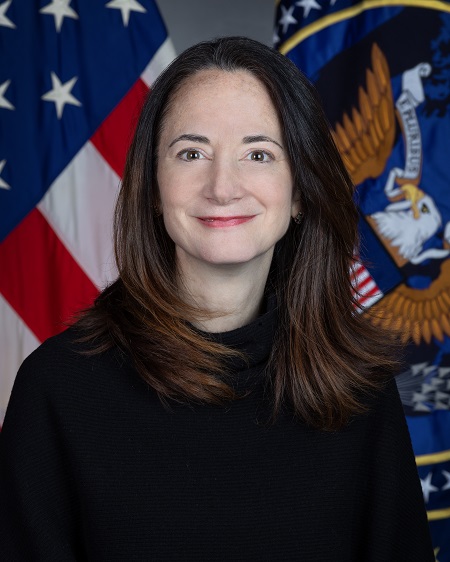 Avril Haines
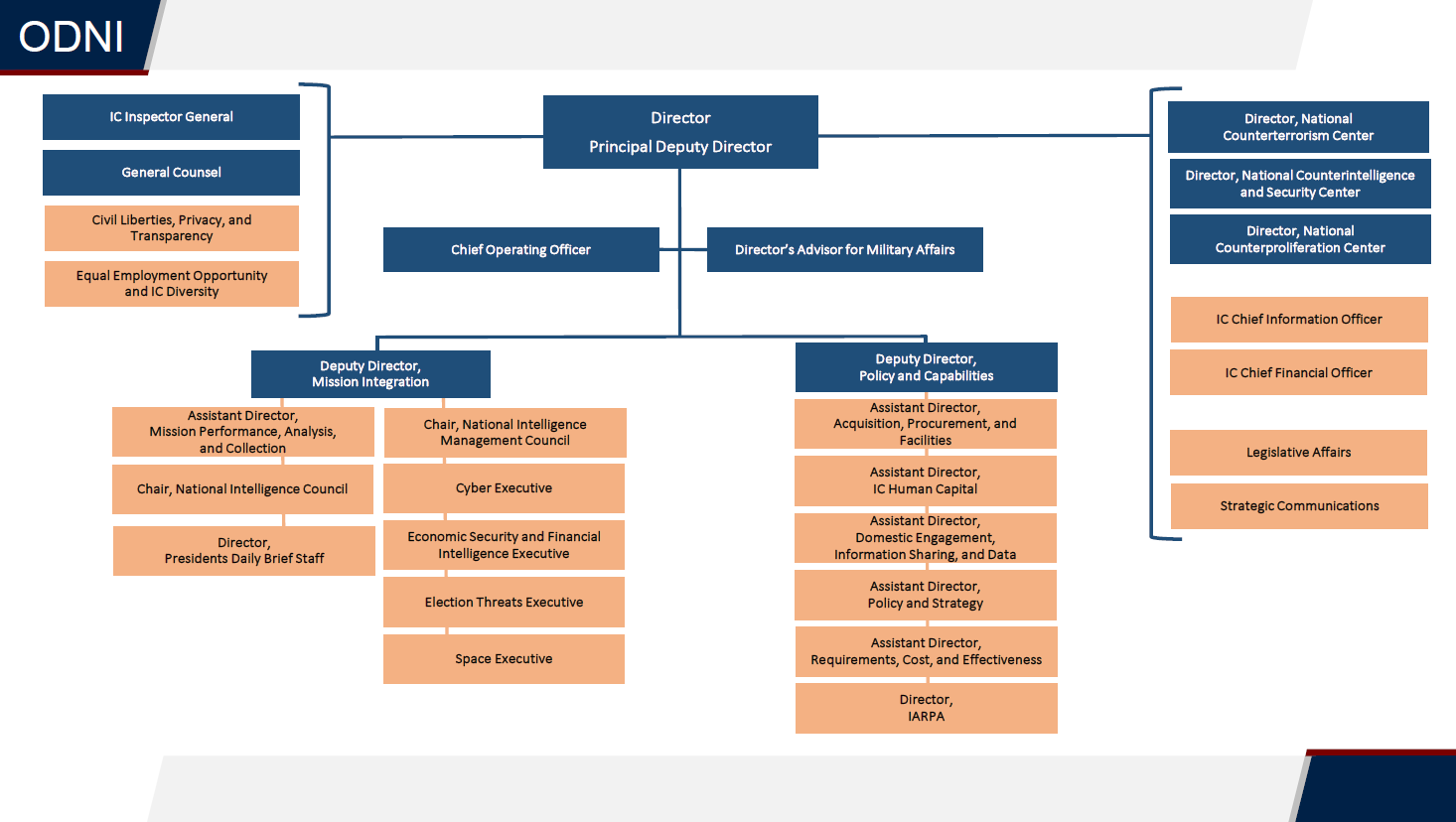 The U.S. Intelligence Community is composed of the following 18 organizations:
Two independent agencies—the Office of the Director of National Intelligence (ODNI) and the Central Intelligence Agency (CIA);
Nine Department of Defense elements—the Defense Intelligence Agency (DIA), the National Security Agency (NSA), the National Geospatial- Intelligence Agency (NGA), the National Reconnaissance Office (NRO), and intelligence elements of the five DoD services; the Army, Navy, Marine Corps, Air Force, and Space Force.
Seven elements of other departments and agencies—the Department of Energy’s Office of Intelligence and Counter-Intelligence; the Department of Homeland Security’s Office of Intelligence and Analysis and U.S. Coast Guard Intelligence; the Department of Justice’s Federal Bureau of Investigation and the Drug Enforcement Agency’s Office of National Security Intelligence; the Department of State’s Bureau of Intelligence and Research; and the Department of the Treasury’s Office of Intelligence and Analysis
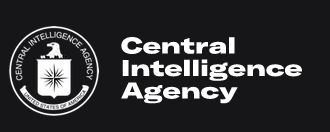 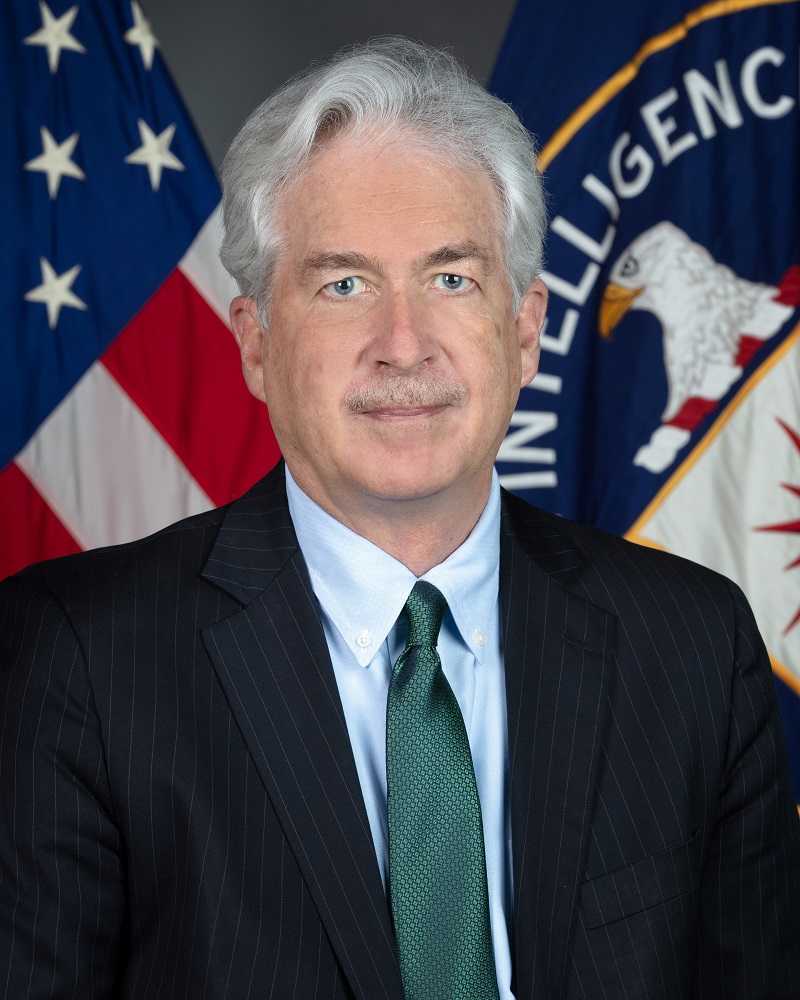 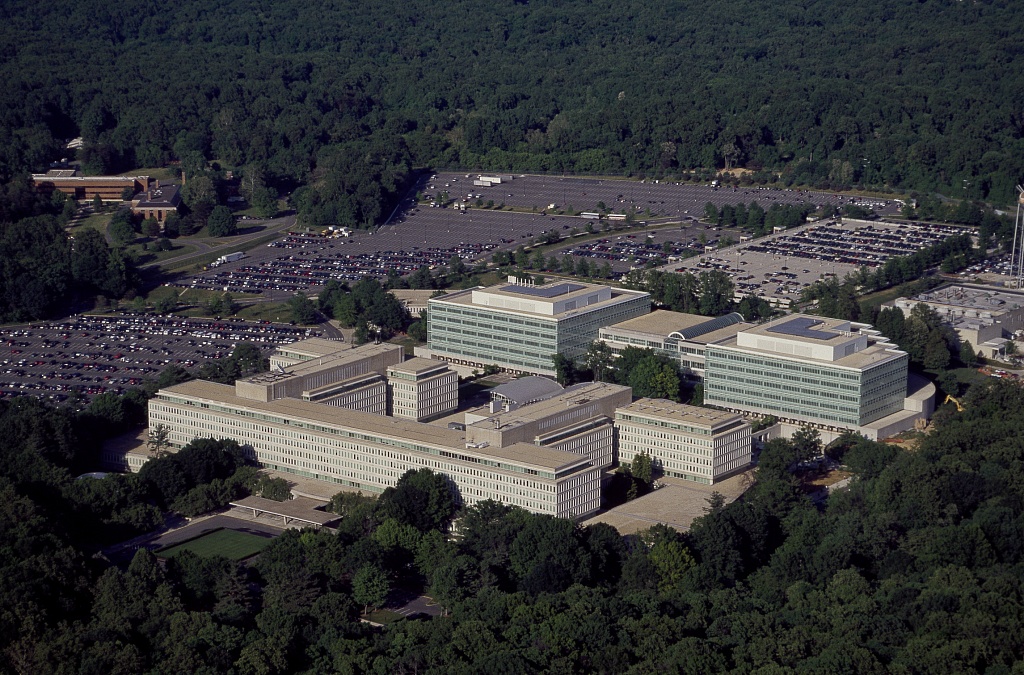 William J. Burns
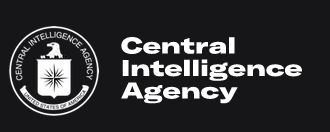 “Our mission is straightforward but critical: leverage the power of information to keep our Nation safe.”
But is it just that?
Foreign Intelligence (FI)
Covert Action (CA)
Paramilitary (PM)
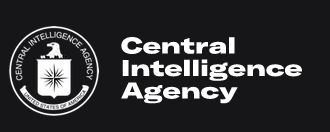 CIA (Informal) Motto??
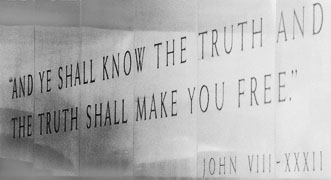 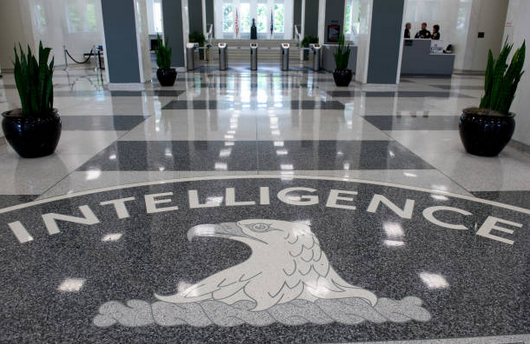 The “Intelligence Cycle”
“Requirements”
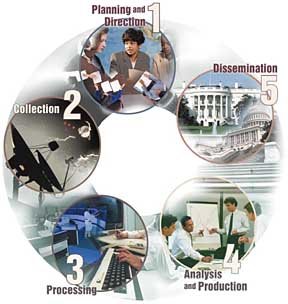 Discussion and Synthesis
What are your impressions of how decisions are made in Washington?
What voices influence it?
Do you think the mix of voices is correct?
Given the Intelligence Community’s mixed record, do you think it should be given more responsibility or less?
What improvements, if any, do you think should be considered, and who do you think should consider them or push them?
GUEST SPEAKERS
Former intelligence officers.

What do intelligence agencies do, and what is their role in Washington policy processes?
GUEST SPEAKERS
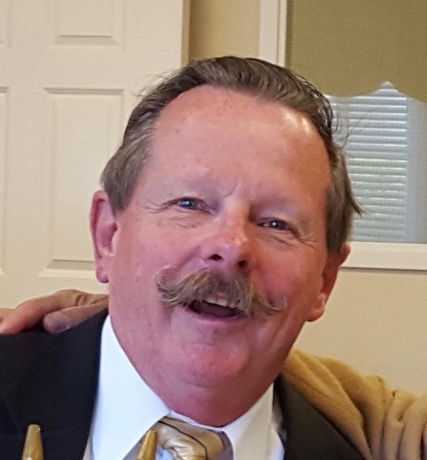 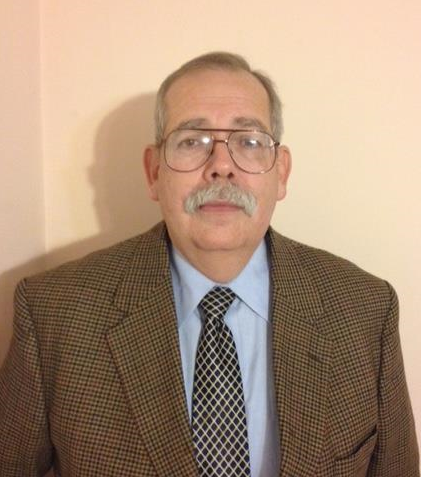 What is the role of intelligence and covert action in U.S. foreign policy?
How are intelligence collection and operations planned and conducted?
What are the Intelligence Community’s strengths and weaknesses?
William Ortman
Rafael Aguirre-Sacasa
BREAK
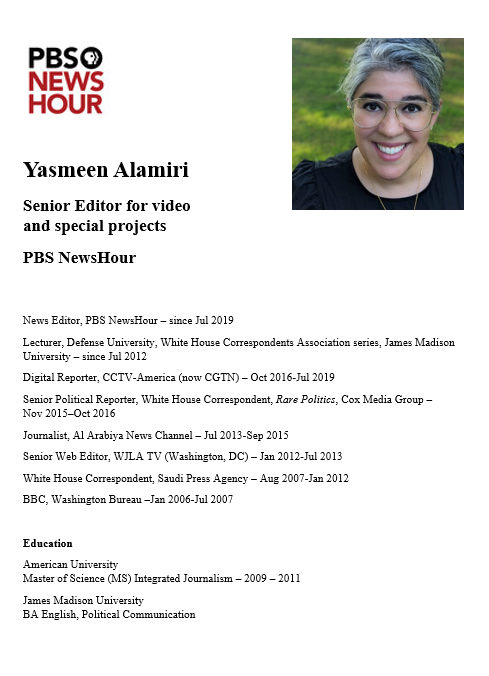 GUEST SPEAKER
Yasmeen Alamiri

- introduced by Akosua
BREAK
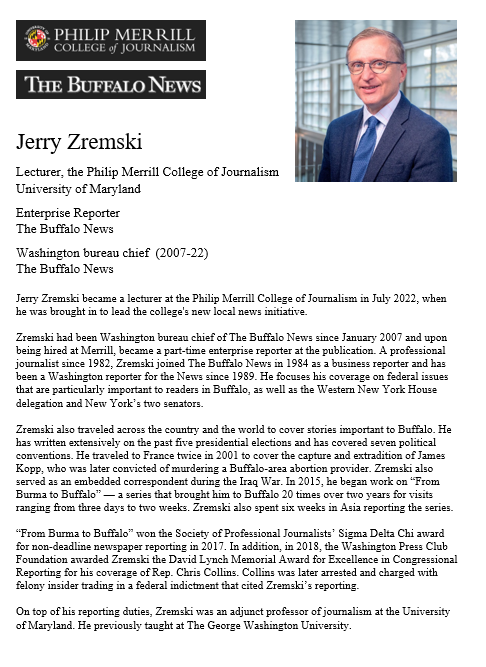 GUEST SPEAKER
Jerry Zremski	
University of Maryland Merrill College of Journalism
The Buffalo News
- Introduced by Bryce
National Press Club - 529 14th Street NW - Meet in lobby (downstairs) at 2:25
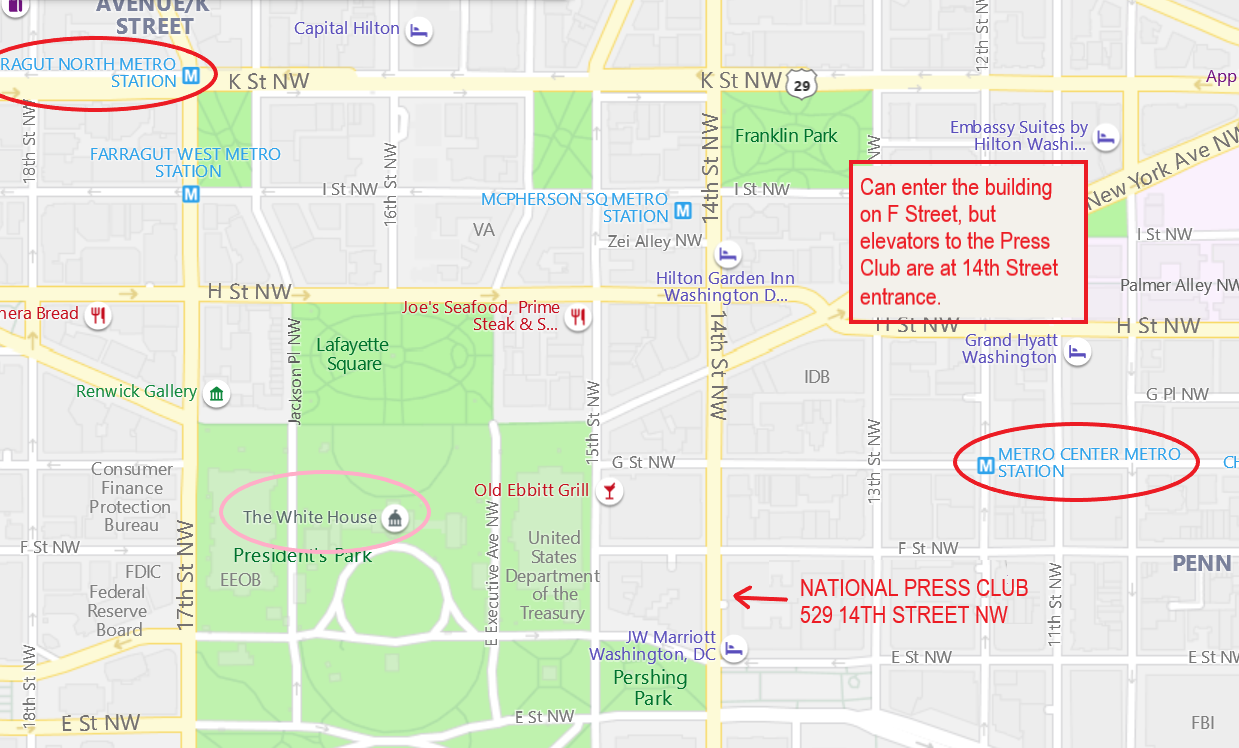 NEXT WEEK …
The Pentagon
Global Policy Seminar and NSC Simulation
IRP 401  -  IRP 402
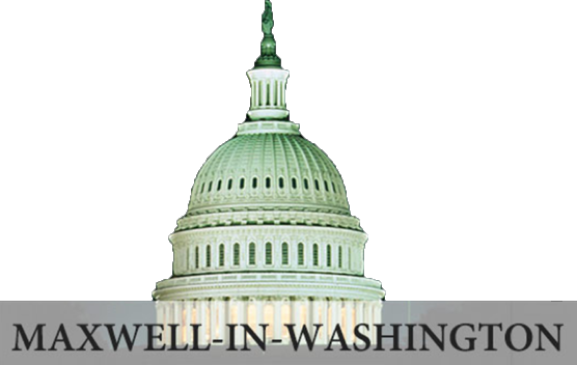 Week Two26 January 2024
Prof. Fulton T. Armstrong
WRAPUP
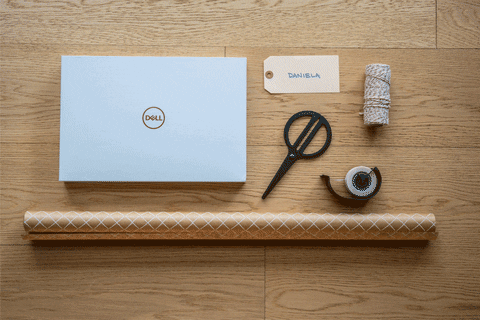 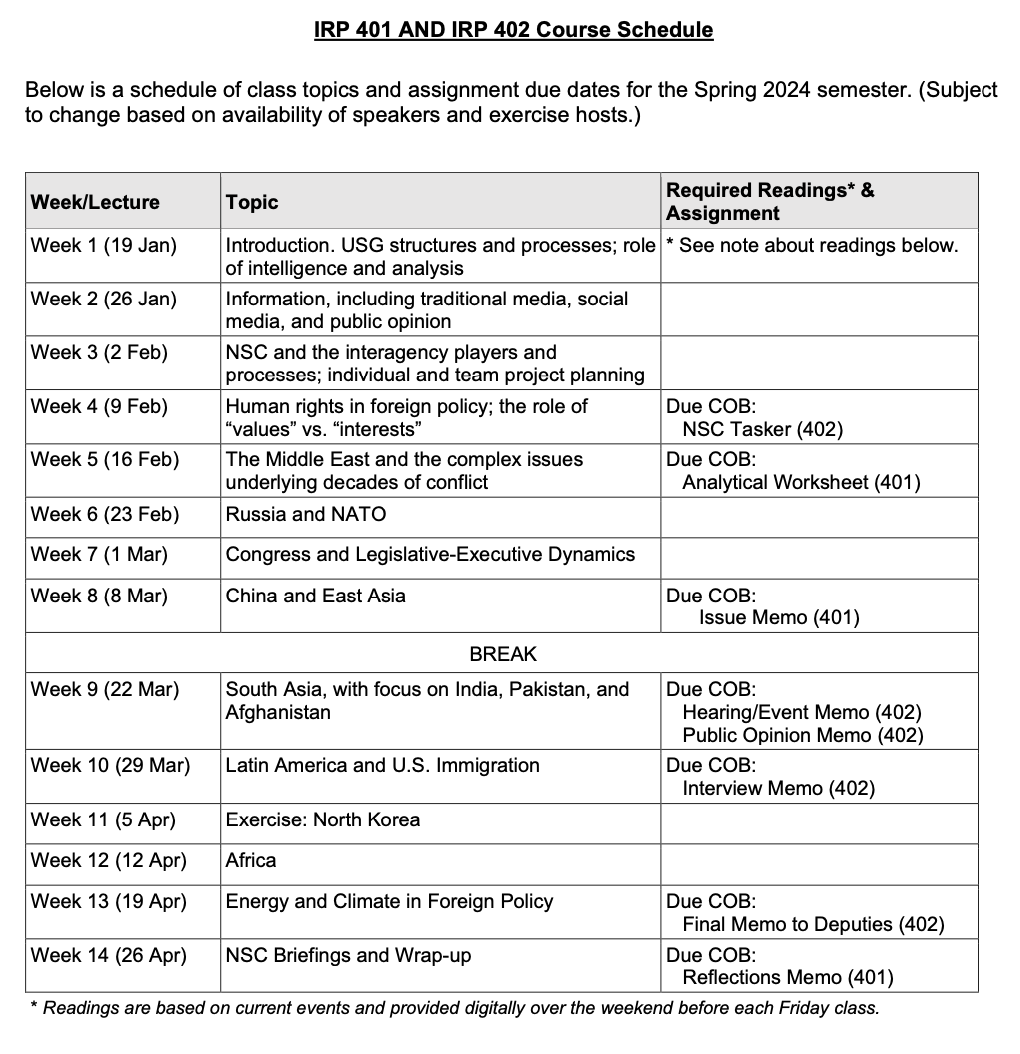 
401
402




QUESTIONS?

